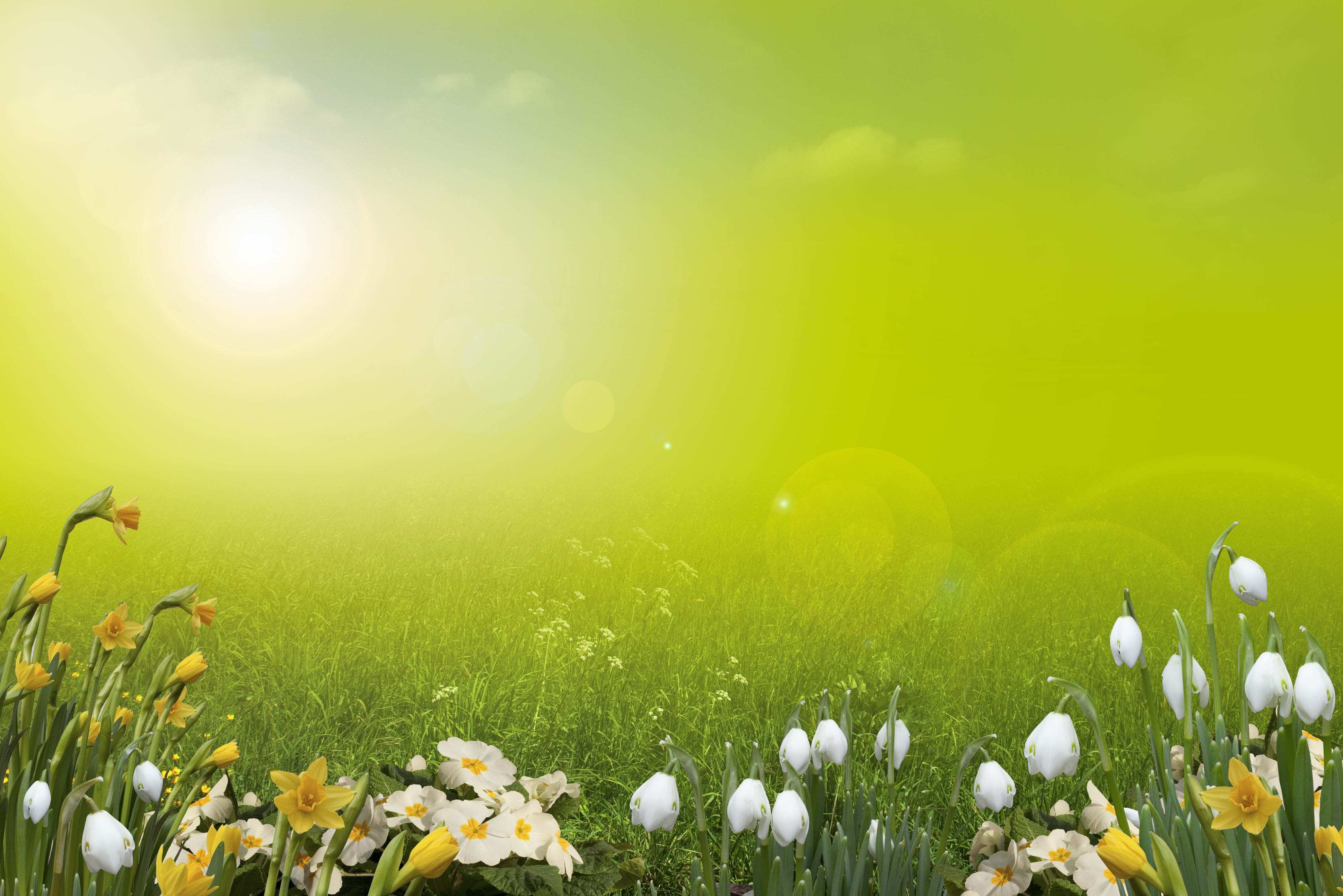 Презентация :« Жаворонки, жаворонушки»Досуговая деятельность для детей старшей разновозрастной группы.
С.П детский сад «Рябинушка» ГБОУ СОШ  с. Преполовенка м-р Безенчукский Самарской области. 
Воспитатель : Полуднякова О.П
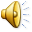 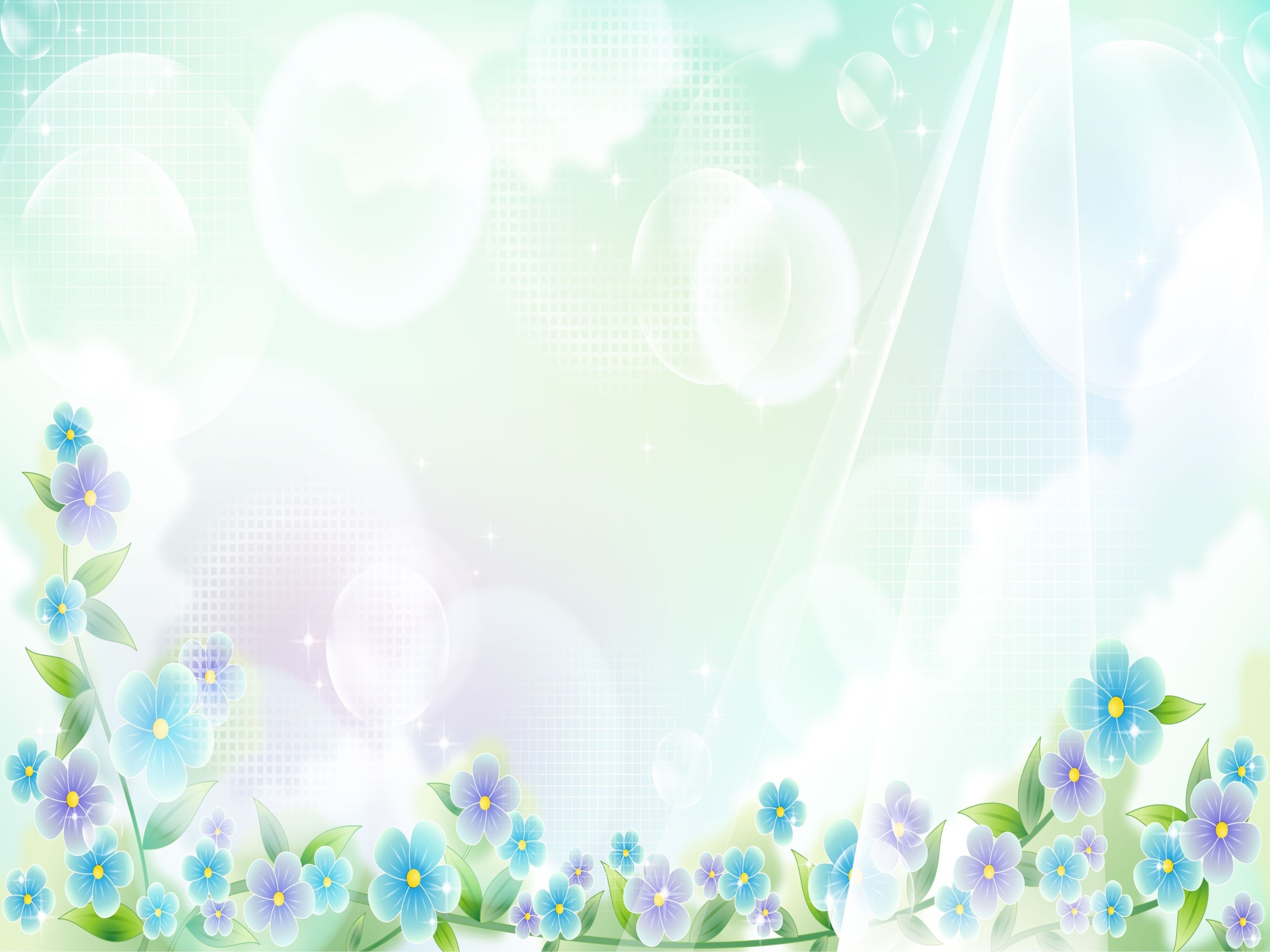 Цель:
Познакомить детей с народным обычаем 
Встречать весну « Жаворонками»
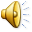 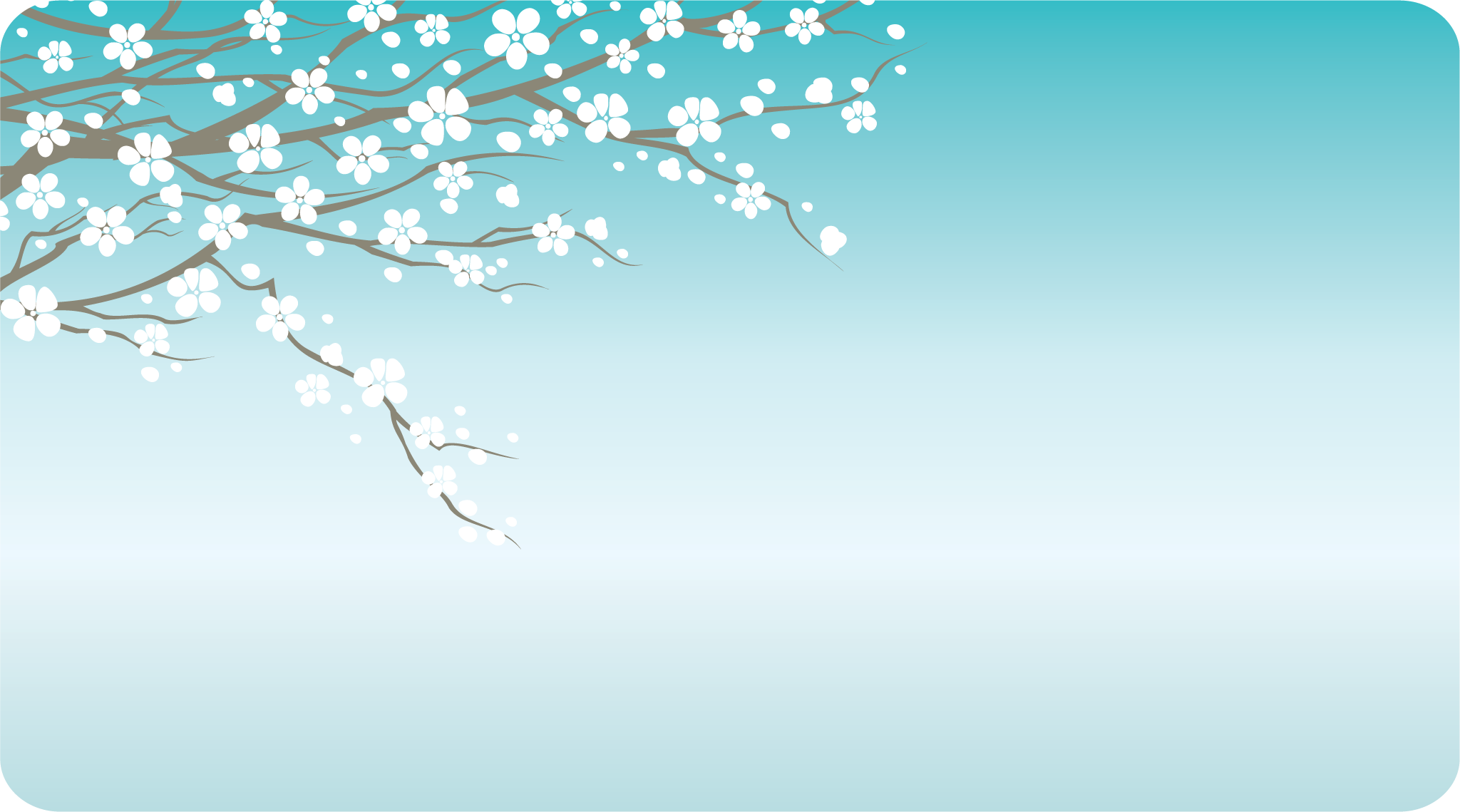 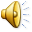 Задачи:
Познакомить детей с птицей – жаворонками (внешний вид, образ жизни, особенности поведения)
Развивать мелкую моторику рук.
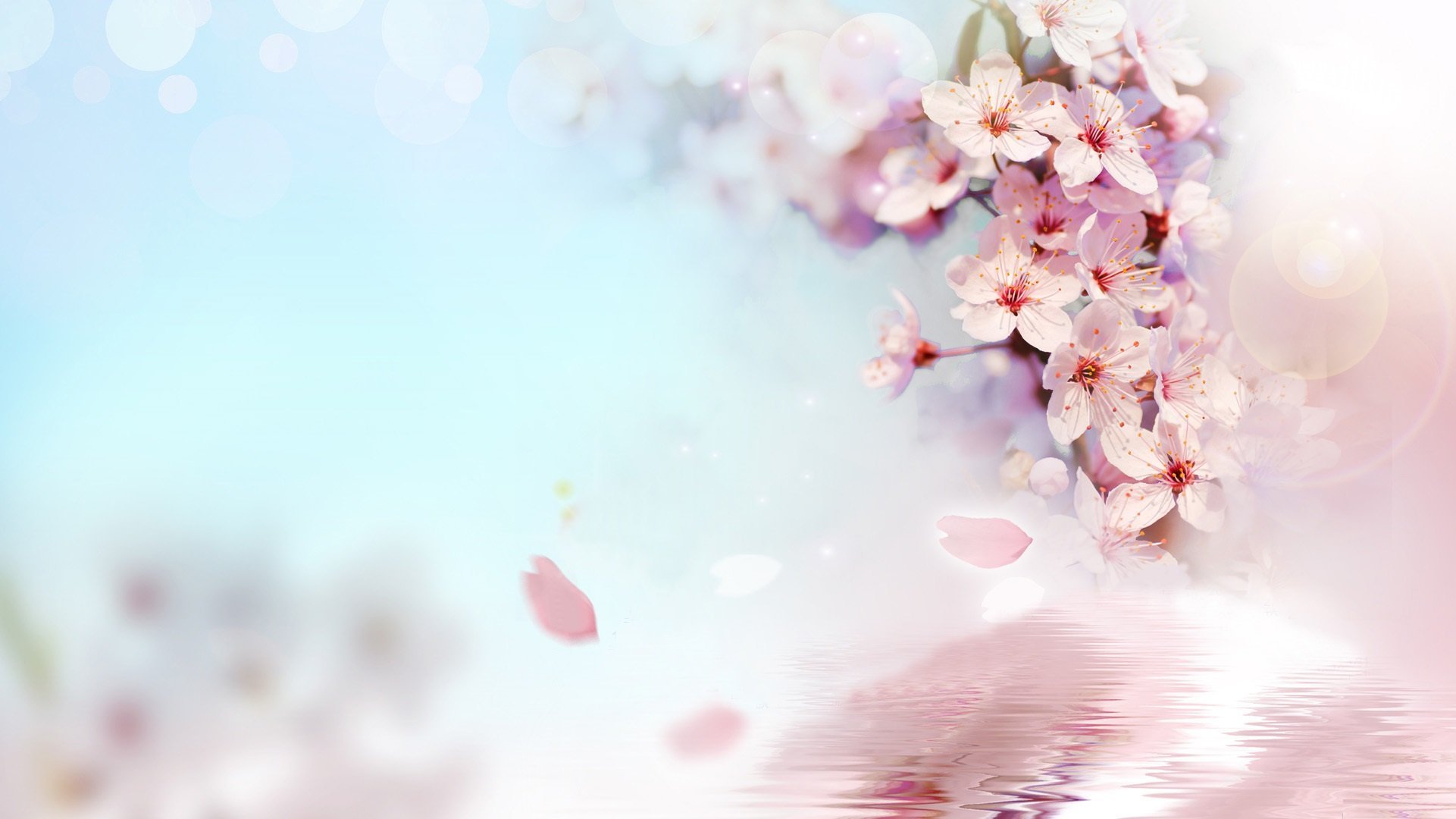 Оборудование: Посуда, столы, клеенка, миска, противень.
Продукты : Тесто , изюм , мука.
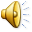 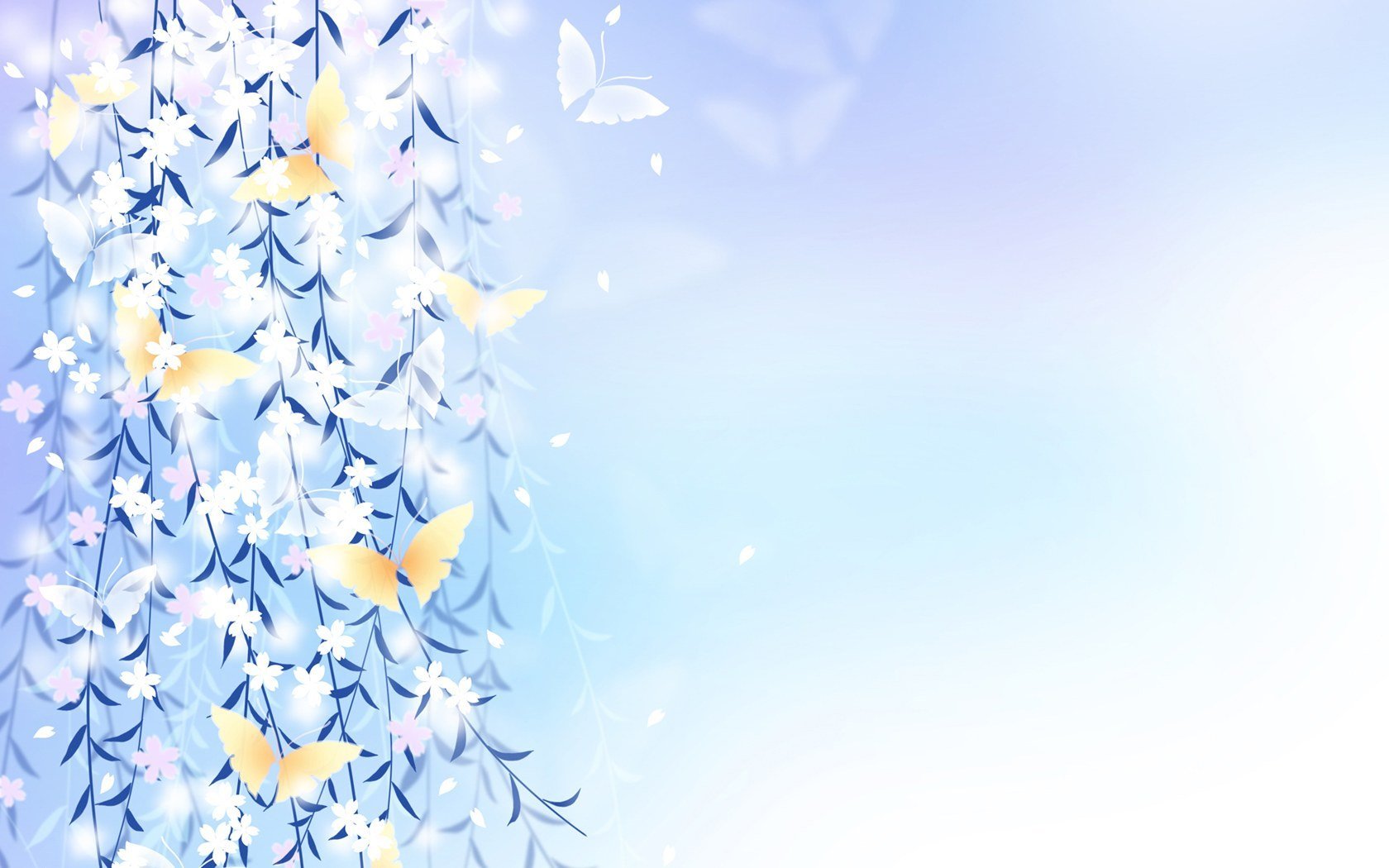 Предварительная работа:
Разучивание с детьми хоровода, стихов, закличик, игры; разучивание пальчиковой гимнастики.
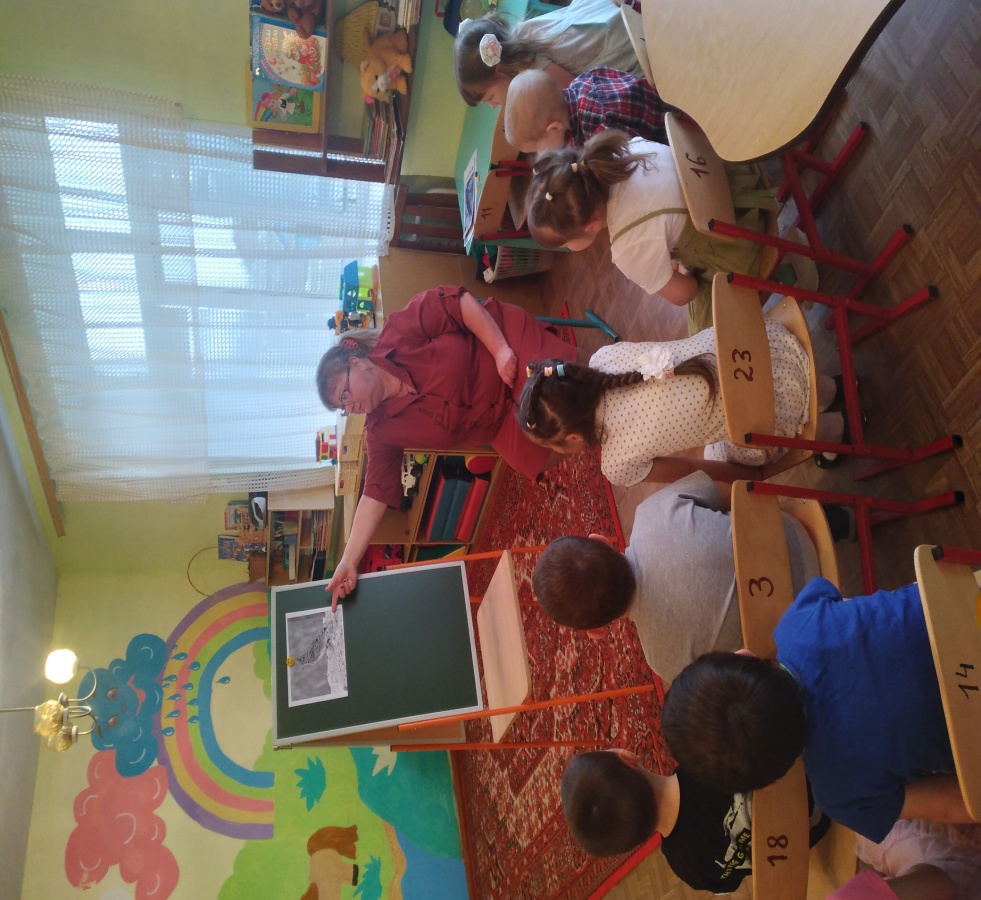 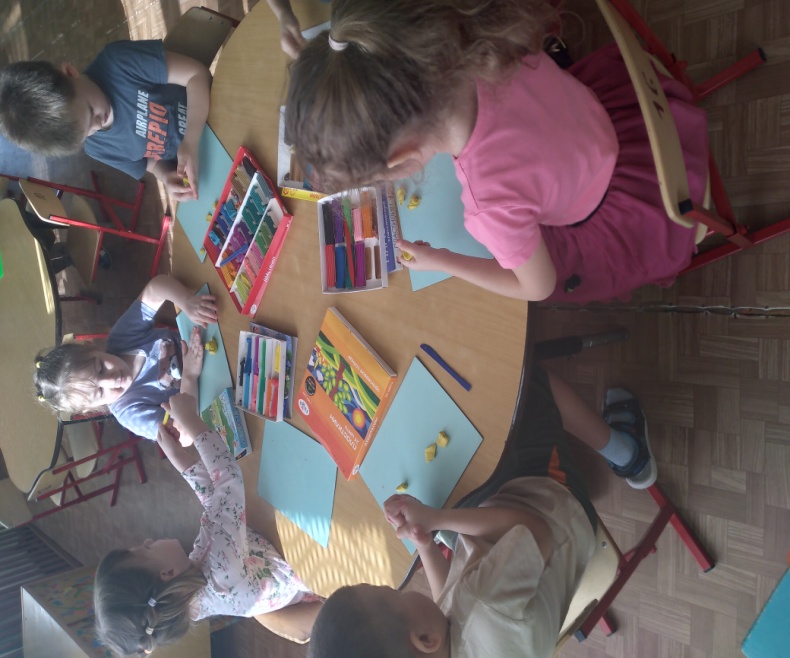 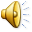 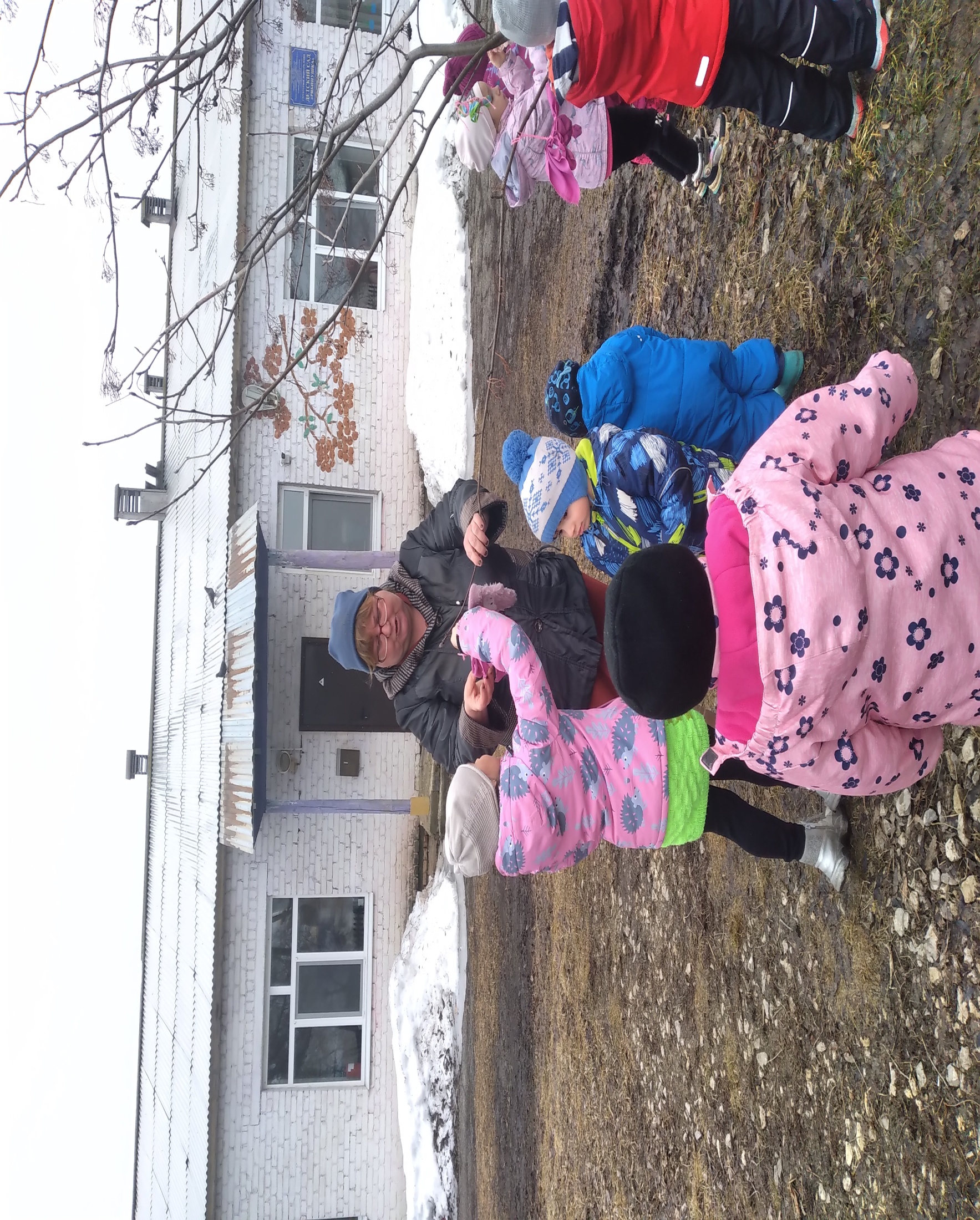 Отшумели все метелиИ морозы не трещатС крыш закапали капели,И сосульки в ряд висят.Веселее и теплееСтали мартовские дни.В нашем садике в аллеяхУж проталины видны.Звонко тинькает синицаВозле нашего окна…Скоро в дверь к нам постучитсяНастоящая …..весна!!!!!!
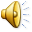 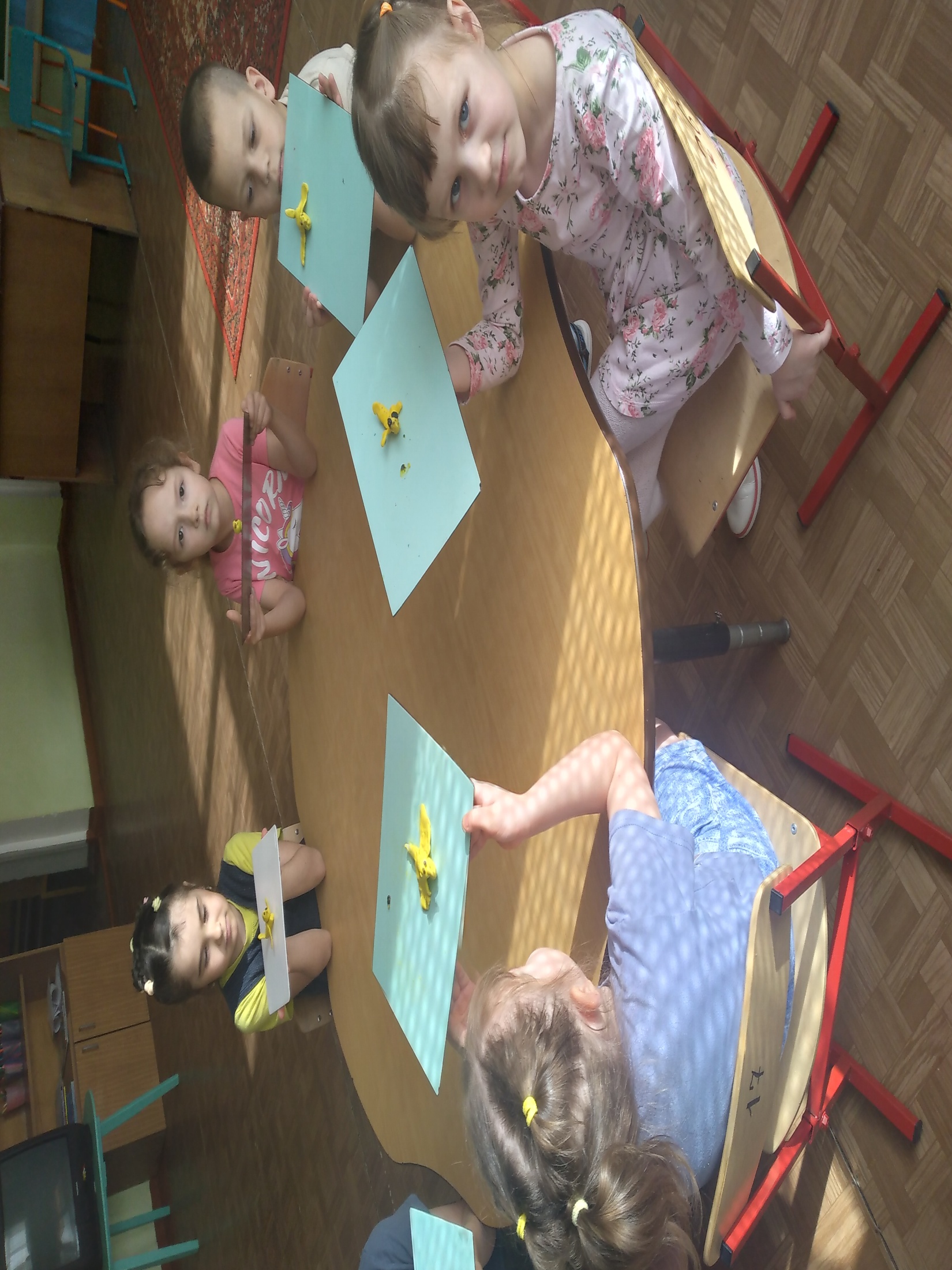 Весной прилетают птицы с теплых стран : ( грачи, скворцы, жаворонки)Высоко под облаками Над полями и лугами.Словно выпорхнув в спросонокПеснь заводит…. Жаворонок!!!
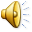 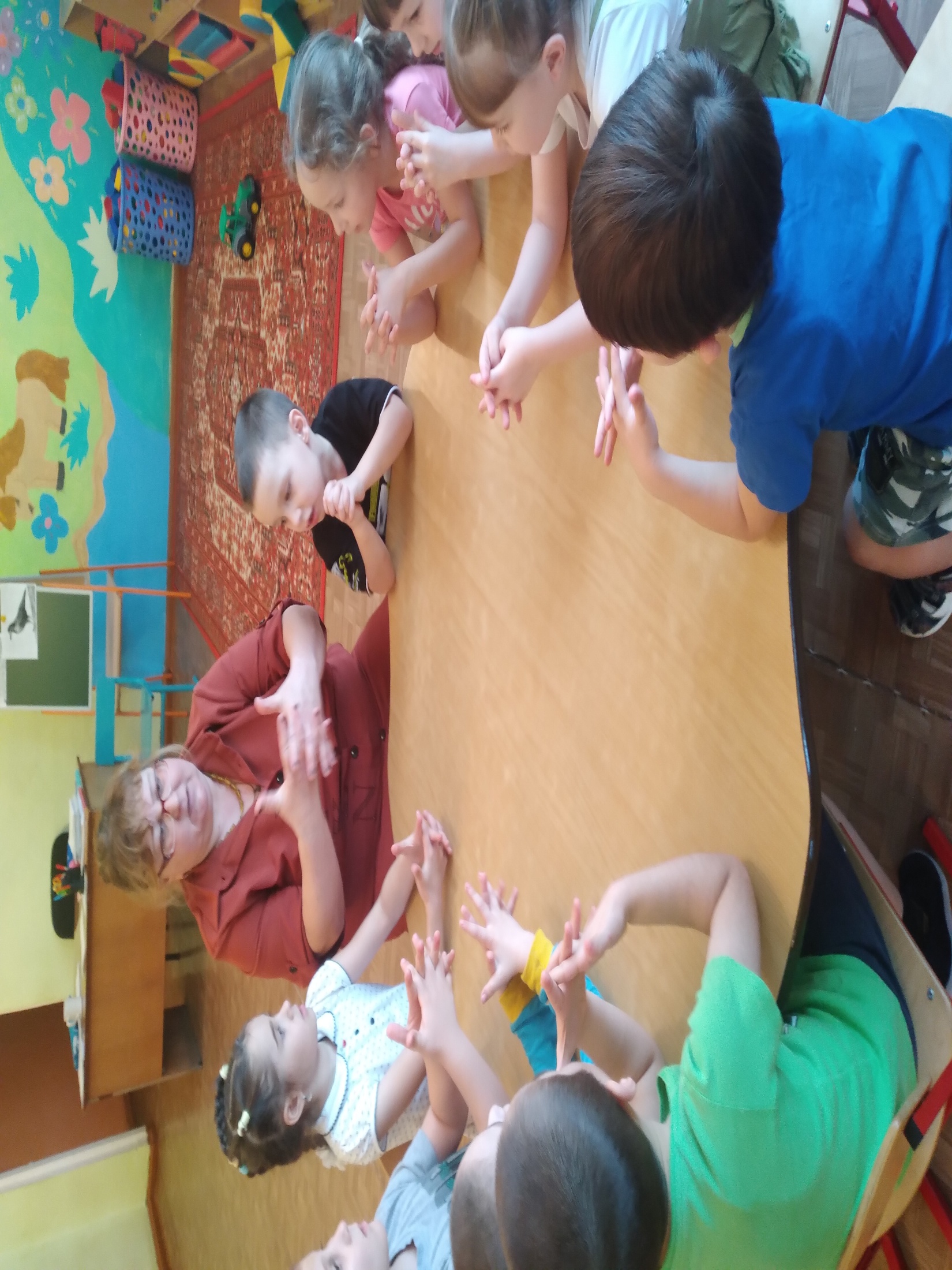 Пальчиковая игра :Приплетают большие пальцы, сопровождают слова показом:Цир –лир –лир –люХочет – прямо полететьХочет – в воздухе висит,Камнем падает с высотИ поет, поет , поет.
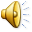 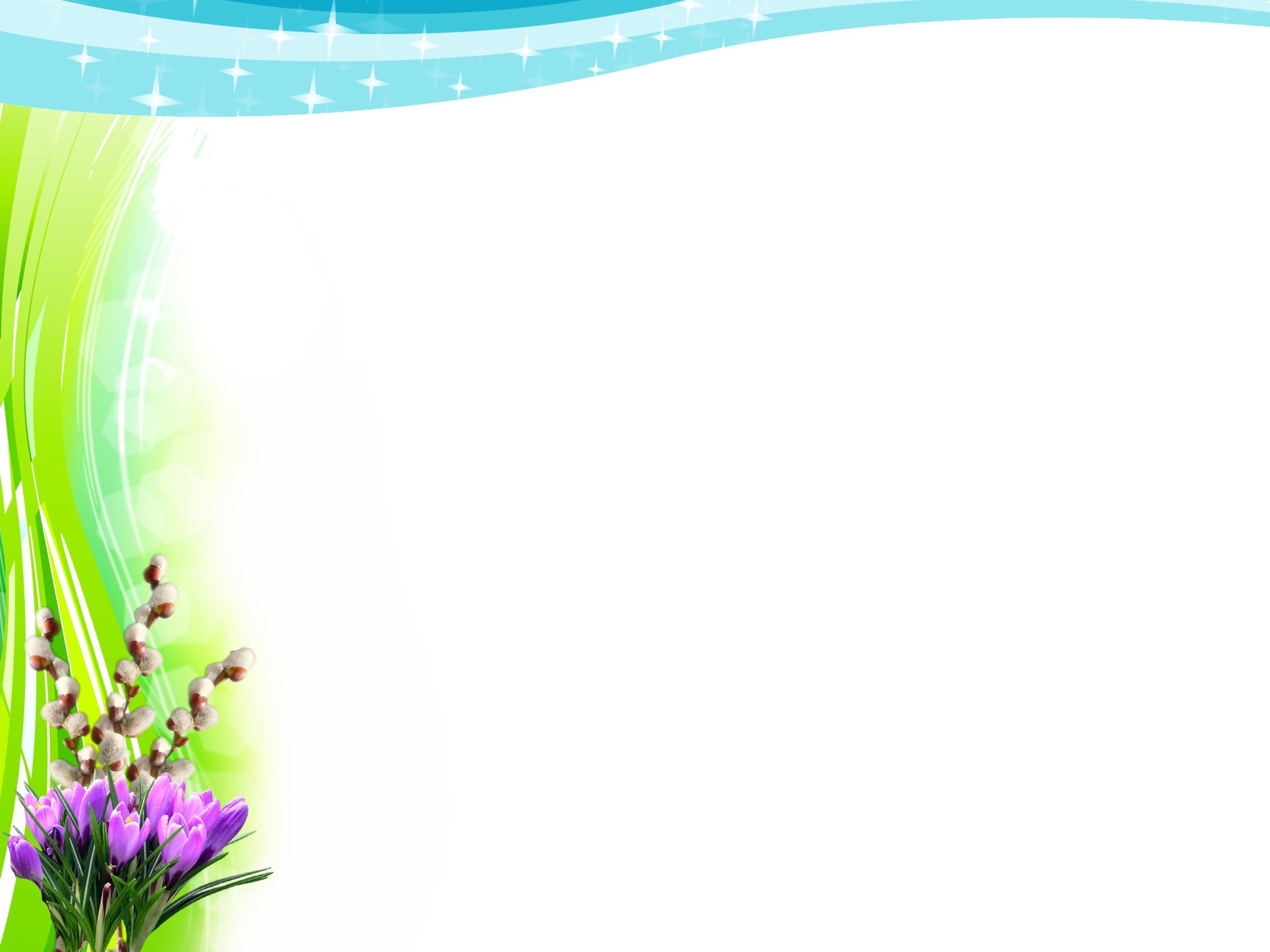 Весной из теплых краев прилетают 40 разных птиц и первые из них -жаворонки.Этот день так и называли – жаворонки.А мамы пекли из теста жаворонков, птиц. Даже примета есть :жаворонок к теплу летит.Тесто подошло и я предлагаю одеть фартуки, помыть руки и подойти к столам будем готовить.
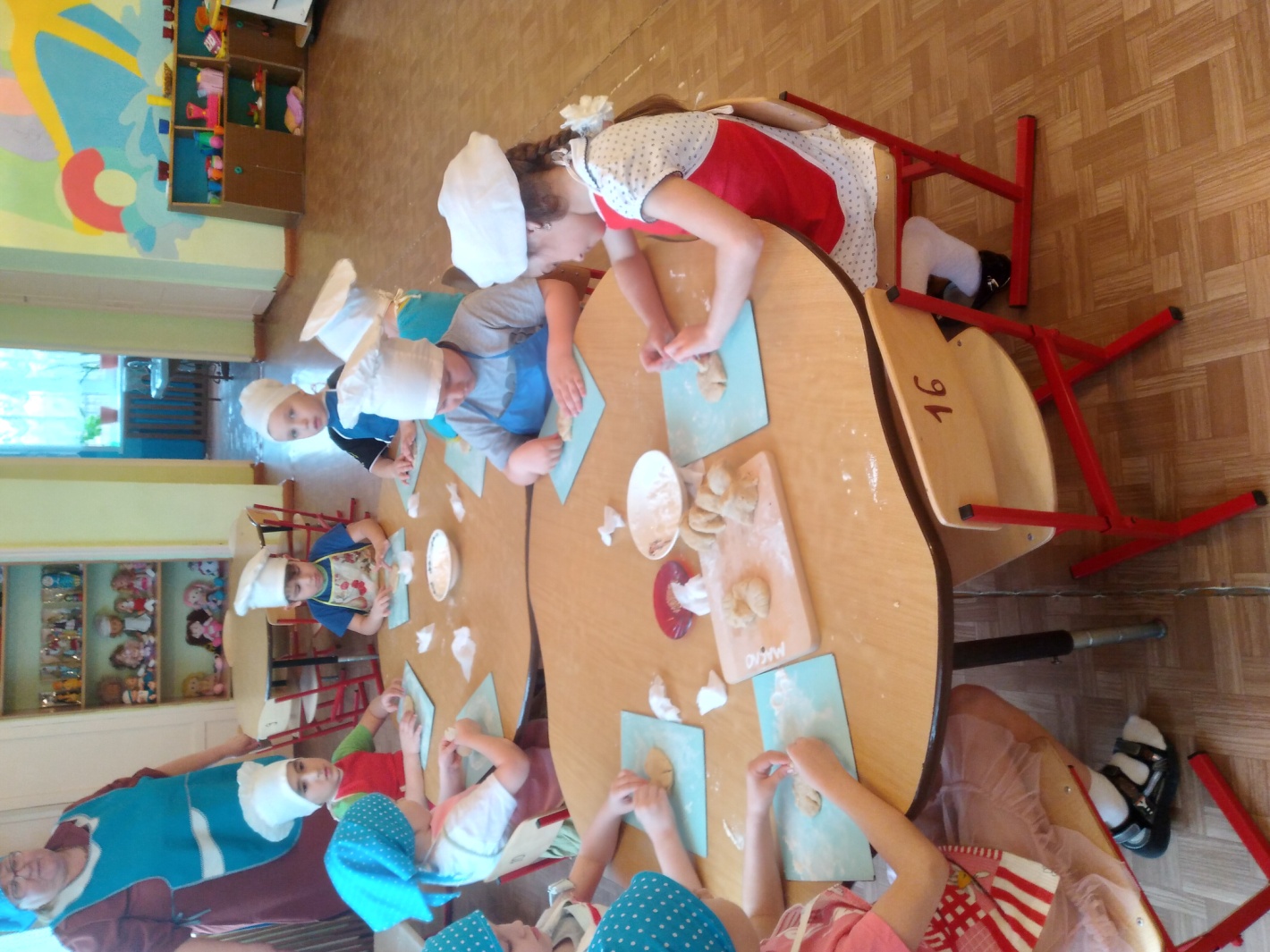 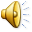 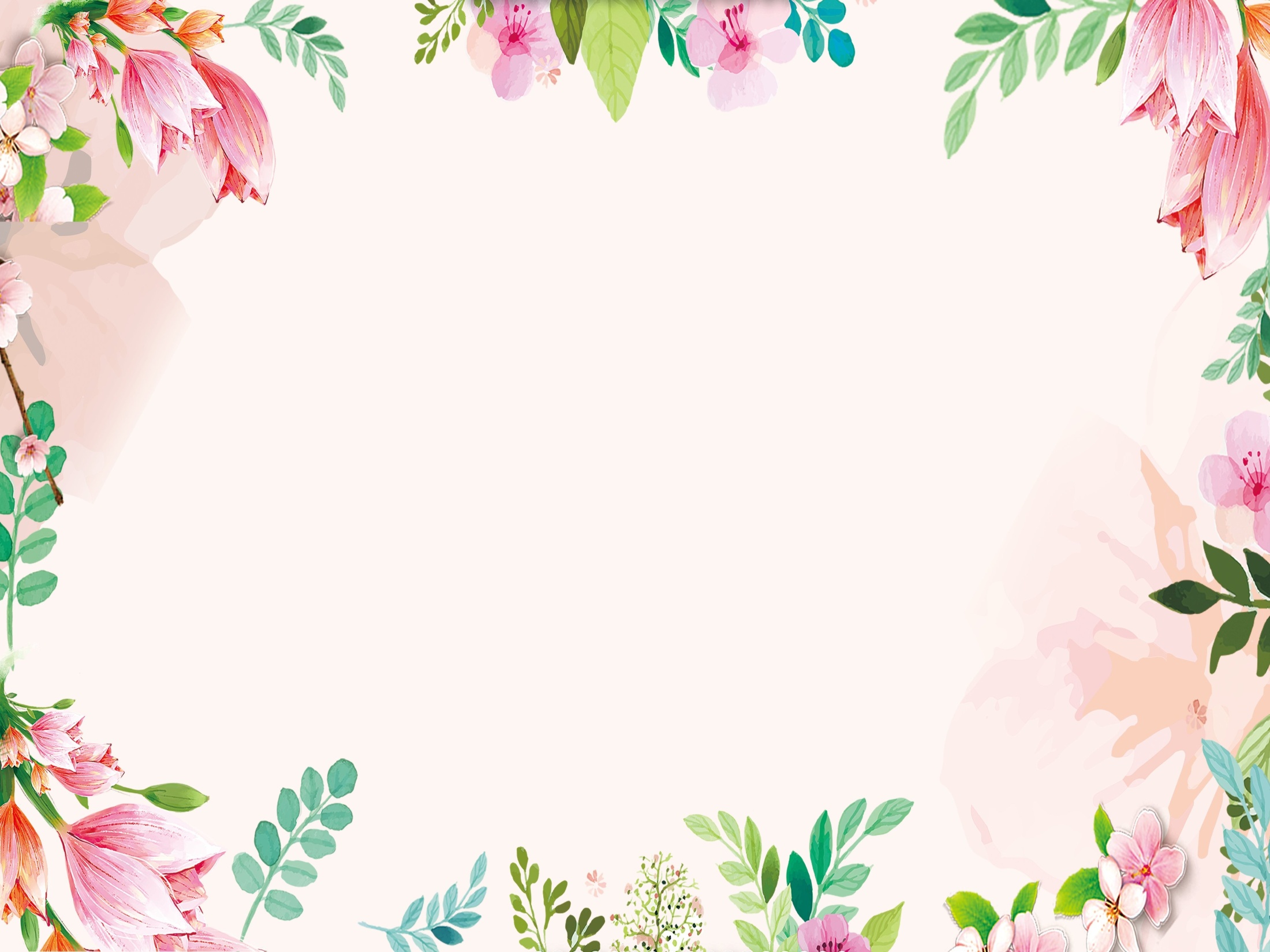 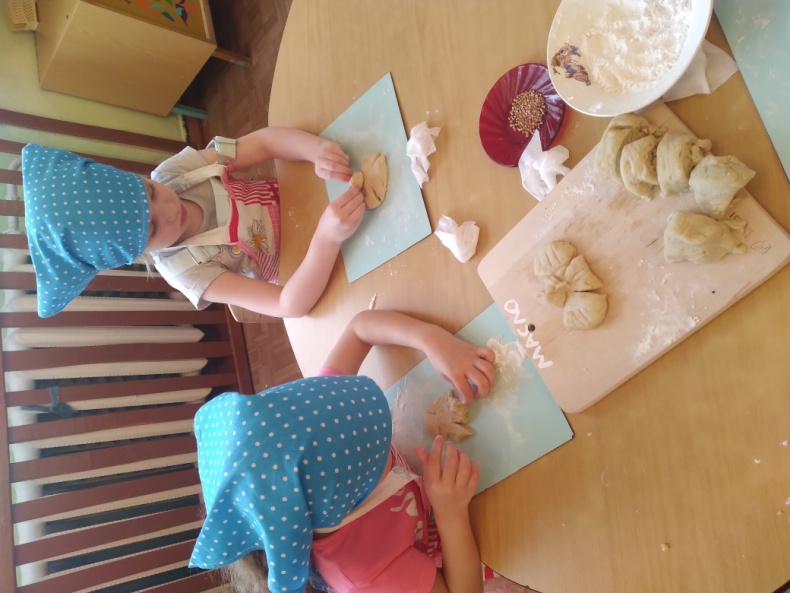 Продуктивная деятельность педагога и детей :Показывает детям слепленную птичку – жаворонка и предлагает взять тесто. Комок теста понюхать , как вкусно пахнет . Раскатывают прямыми движениями рук в длинный столбик,накладывают кончики друг на друга. Затем ребенок путем сплющивания делает хвостик и клюв при помощи прощипывания и вставляет изюминку – глазик.Готовых жаворонков высаживаем на смазанную  маслом на противень.
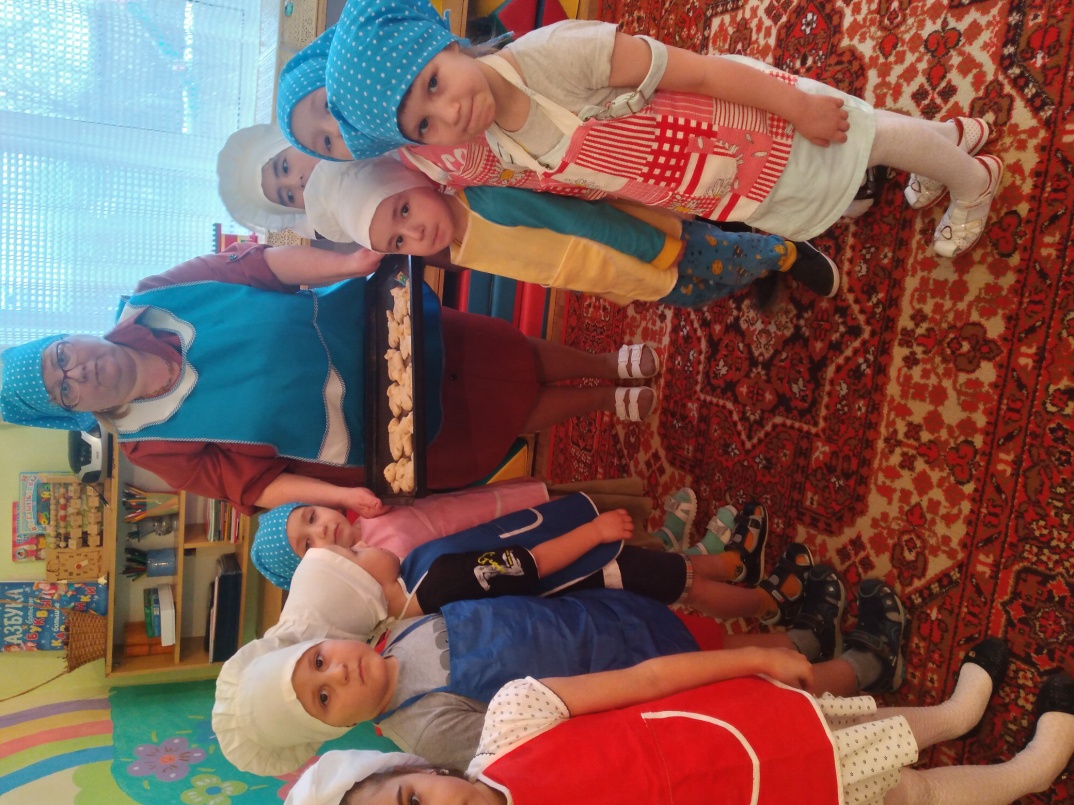 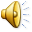 На Руси в тесто клали монетку, изюминку.Если попалась монета – целый год будете богатым, изюм – к сладкой жизни .Сладких жаворонков из теста насаживали на палочки и ребятишки  бежали с птичками на палочках на улицу , встречать весну! Звали весну веселыми , задорными заклинками, которые назывались Веснянки или Веснушками. В них все пожелания , связанные с обильными урожаем , хорошей погодой и всем , что было важно для того , чтобы их жизнь весь год после нового урожая была сытой.
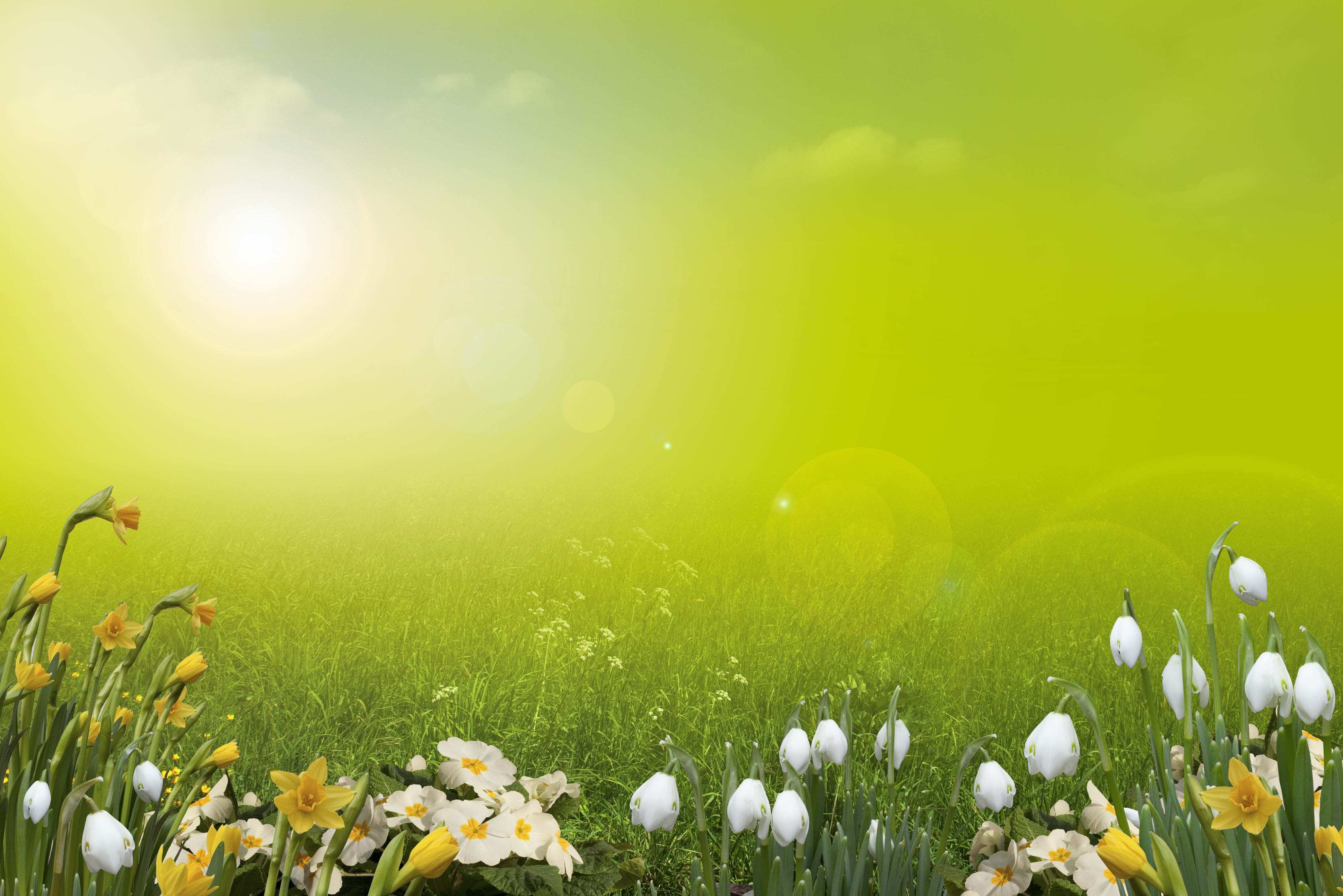 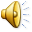 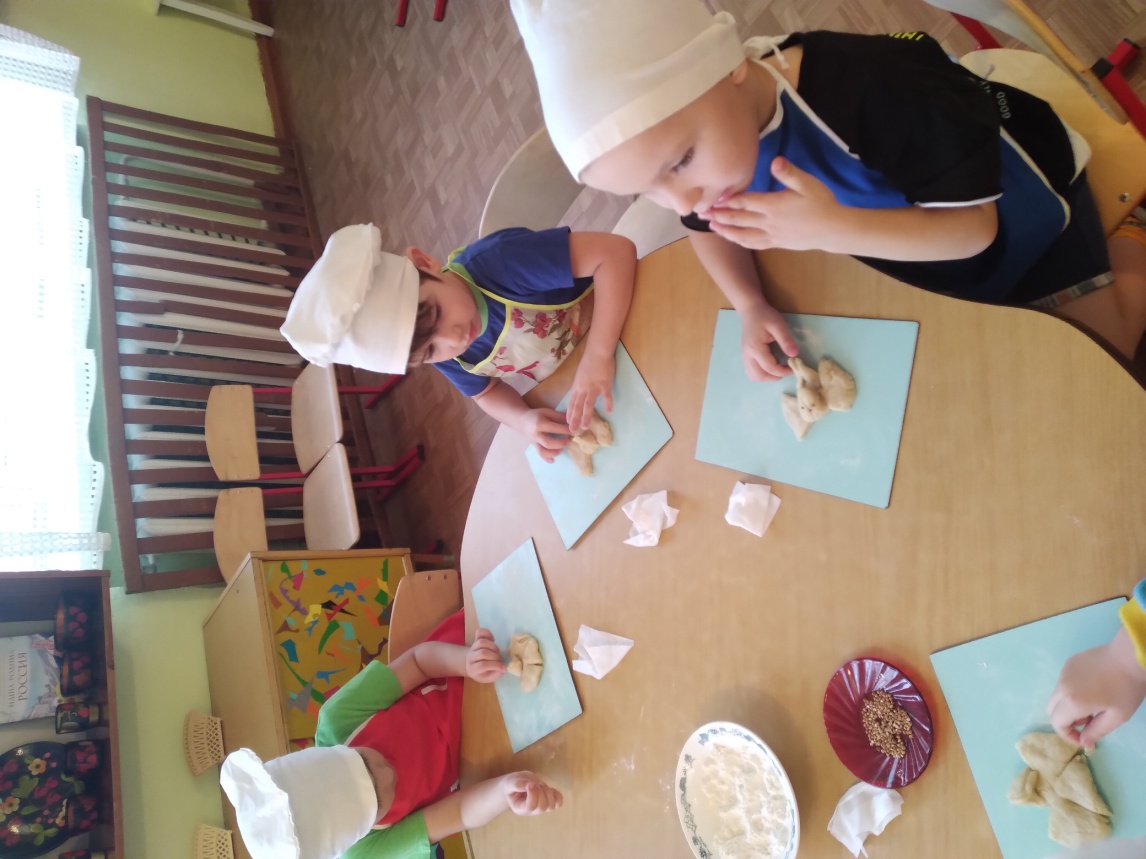 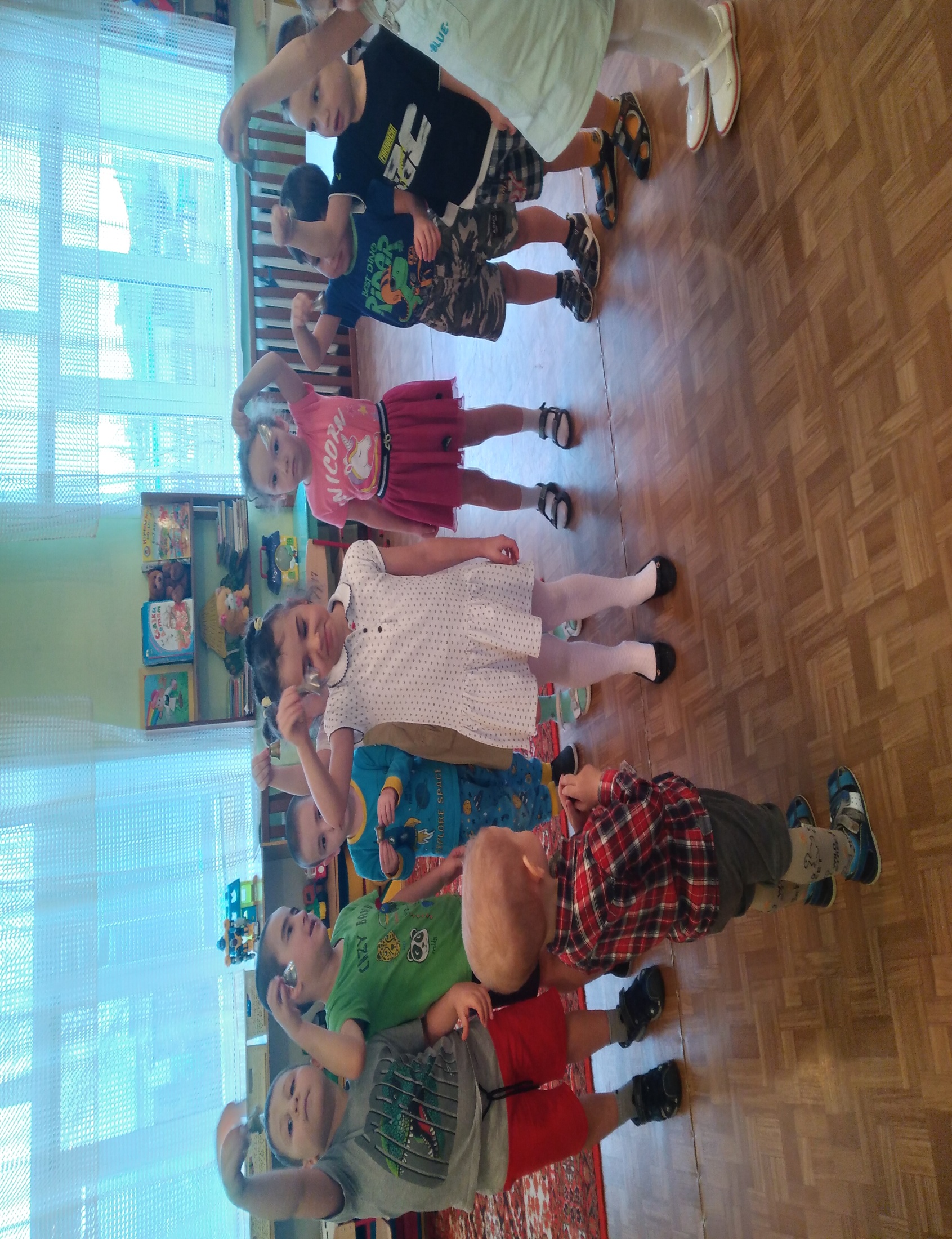 Игра : «Жаворонок»
Дети идут по кругу взявшись за руки и поют: В небе жаворонок пел,Колокольчиком звенел,Порезвился в тишине,Спрятал песенку в траве.С концом песни дети останавливаются , водящий кладетколокольчик на пол между двумя детьми. Все говорят :» Тот, кто песенку найдет, будет счастливый целый год. « Эти двое бегут в разном направлении обегая круг, кто первым возьмет колокольчик тот становиться жаворонком.
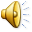 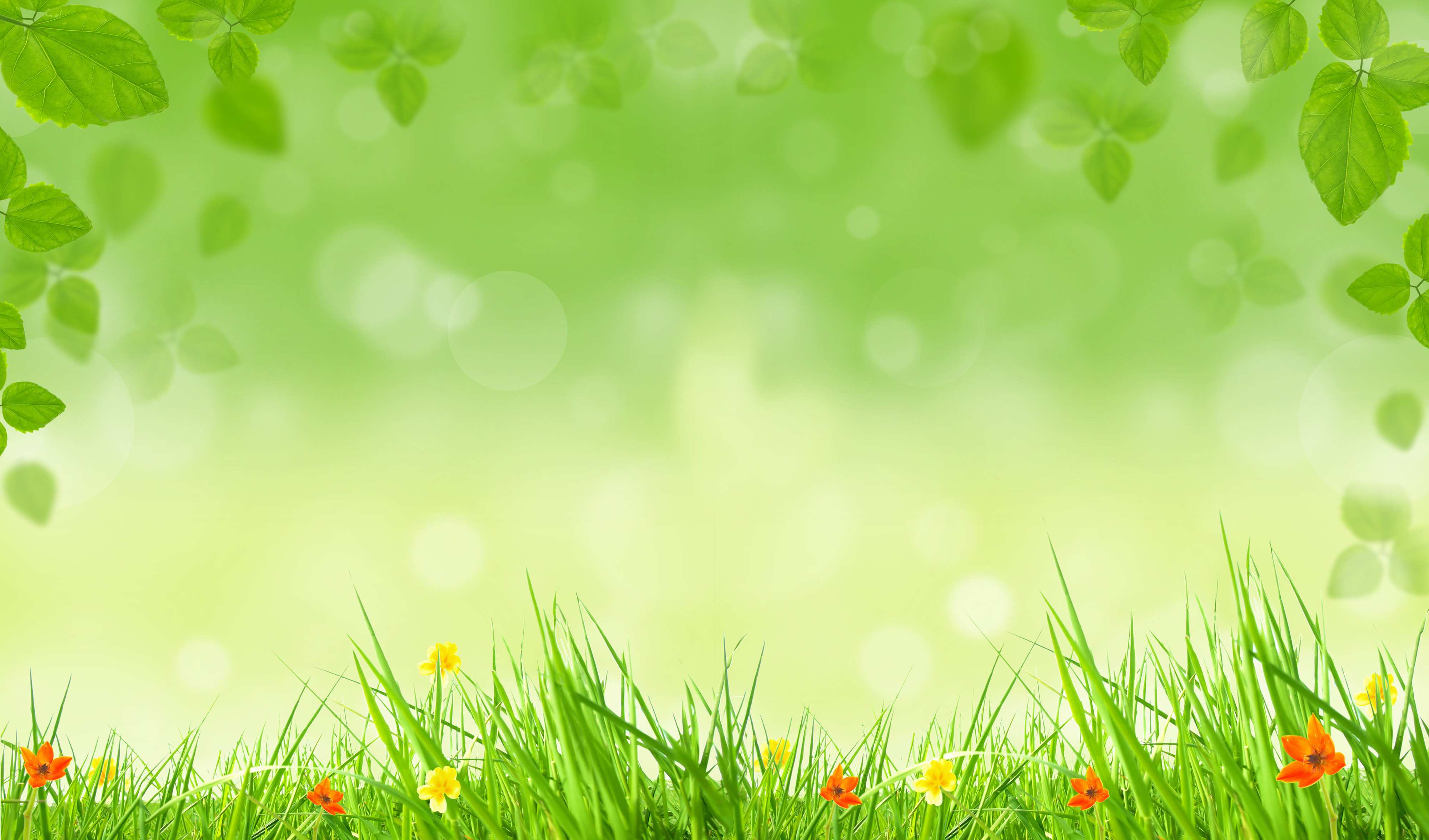 Вносит повар « Жаворонков» , дети их рассматривают.
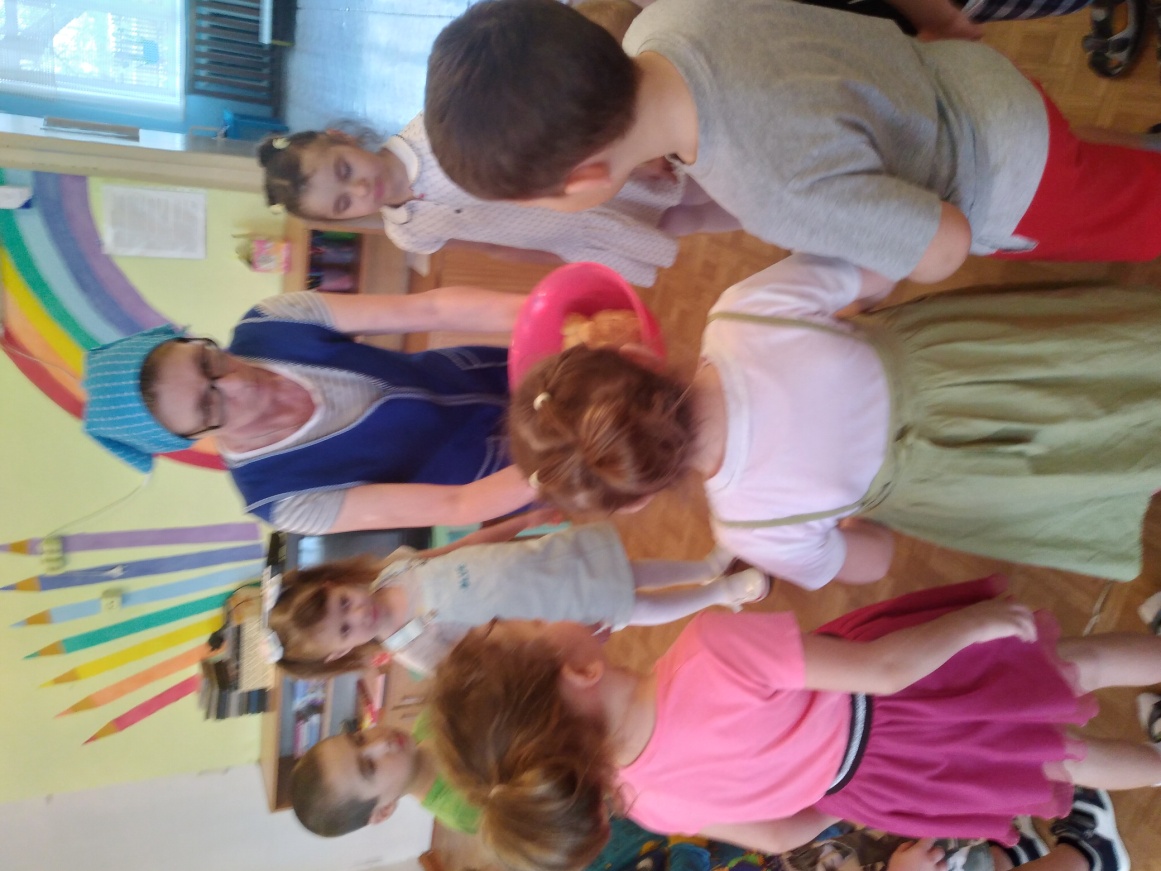 Попало ваше тестоВ горячее место.Попало – не пропало!Жаворонками стало.    Дети говорят « Спасибо»     Вечером угощают родителей
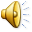